OLAV HUSBYNORSKE ORDFriundervisningens Forlag 1990
ORDFORRÅDET
Strukturering  av ordforrådet
1. etter ordfamilier (ordklasser)
2. Etter betydning (synonymer, semantisk gradering)
ordklasser
Substantiv......      65,7%
Adjektiv……….       13%
Verb…………….        13%
Andre ordklasser….8,2%
Ordforrådets omfang...
Avledning – derivasjon
Sammensetning – kompositum

FORLEDD  x  ETTERLED
Skrivemaskin
Isbjørnjakt
dialektordbok
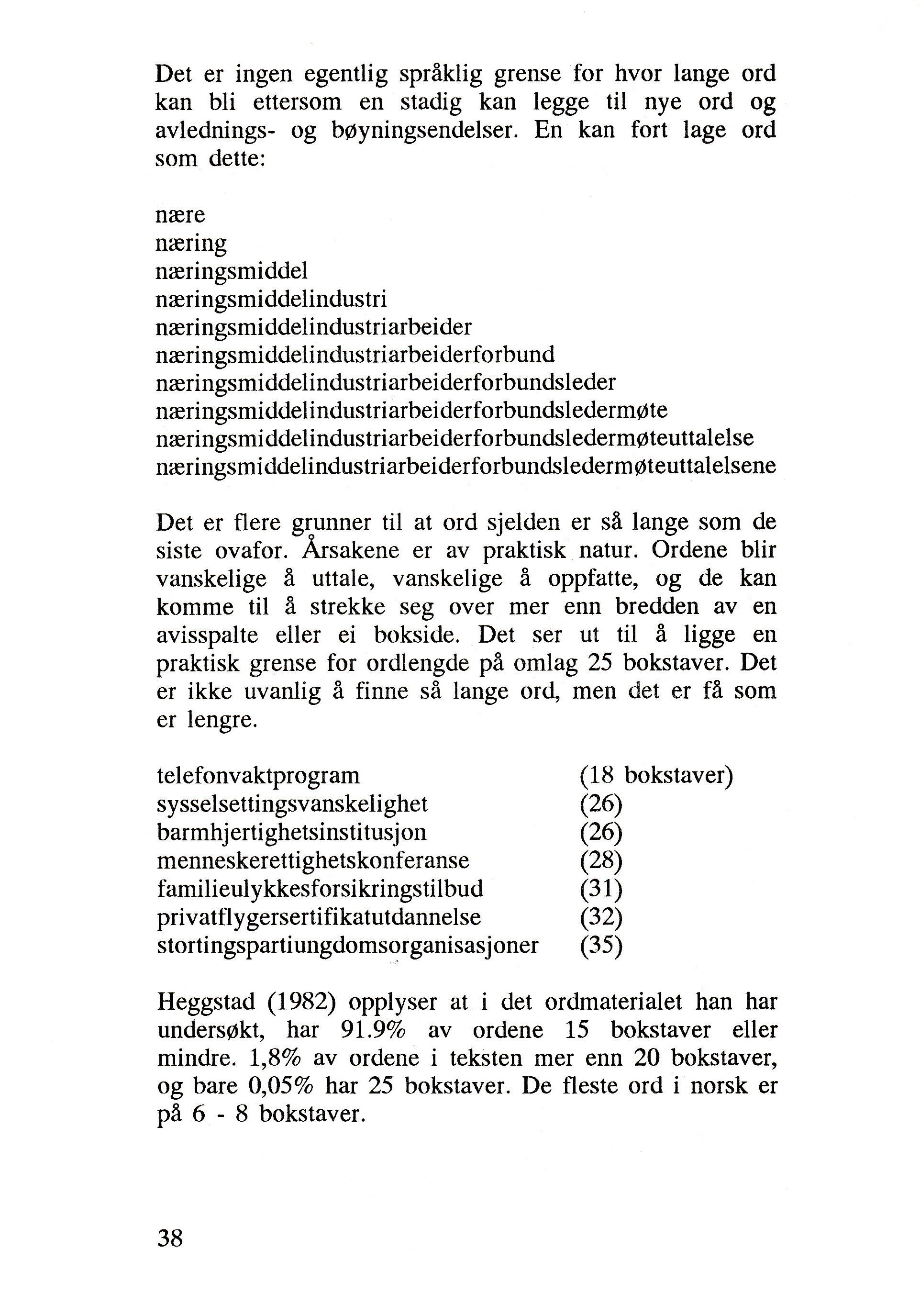